Leefstijlmonitoring
Subtitel
Leefstijlmonitoring
Leefstijlmonitoring geeft inzicht in langzame verandering in het dagelijkse leefpatroon van alleen wonende mensen.
Door middel van sensoren in de woning en een computerprogramma krijgen de mantelzorgers, de casemanager, een andere begeleidende thuiszorgmedewerker en eventueel andere betrokken zorgverlenersinformatie over het functioneren van thuiswonende ouderen.
Leefstijlmonitoring geeftzorgmedewerkers die de cliënt metdementie begeleiden, maar ookandere betrokkenen zoals familie,een beter beeld van de actuele situatie
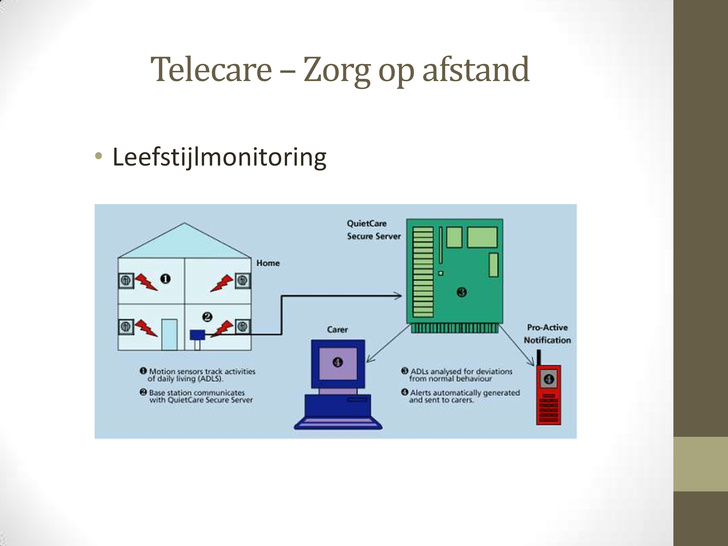 Doelgroep
Met name geschikt voor alleenwonende ouderen met  dementie.
Daarnaast voor mensen met een ander ziektebeeld dat een langzaam verloop kent, van invloed kan zijn op het dagelijks leefpatroon en waarbij men zelf slecht in staat is over de actuele situatie te communiceren. 
Ook in de gehandicaptenzorg kanleefstijlmonitoring toegepast worden. Bijvoorbeeld: mensen met het Syndroom van Down hebben een zeer grote kans op dementie. Het beloop en het effect op het dagelijks leefpatroon is te volgen met leefstijlmonitoring.
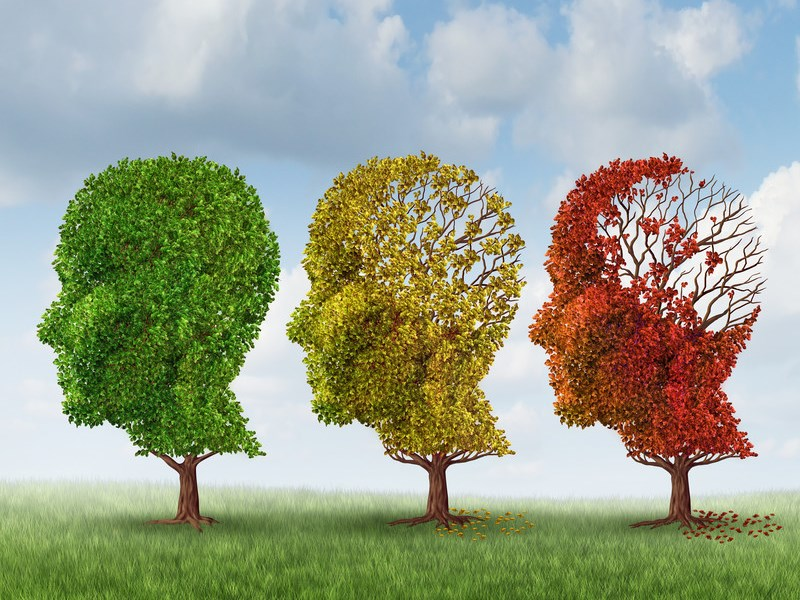 Voordelen
Mensen kunnen langer zelfstandig blijven wonen. 
Ze zien jouw leefpatroon, waardoor ze dingen kunnen aanpassen om bijvoorbeeld je gezondheid te verbeteren.
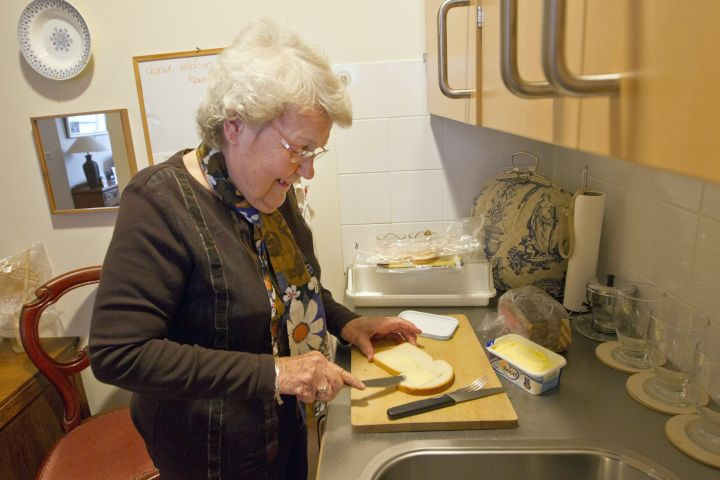 Nadelen
Je hebt het gevoel dat je constant in de gaten gehouden word. Dus weinig privacy. 
Het is kwetsbaar.
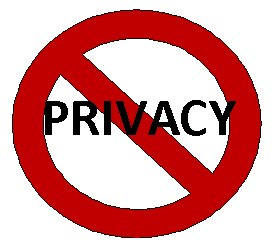